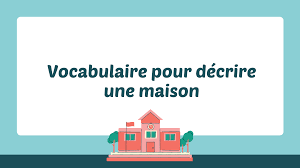 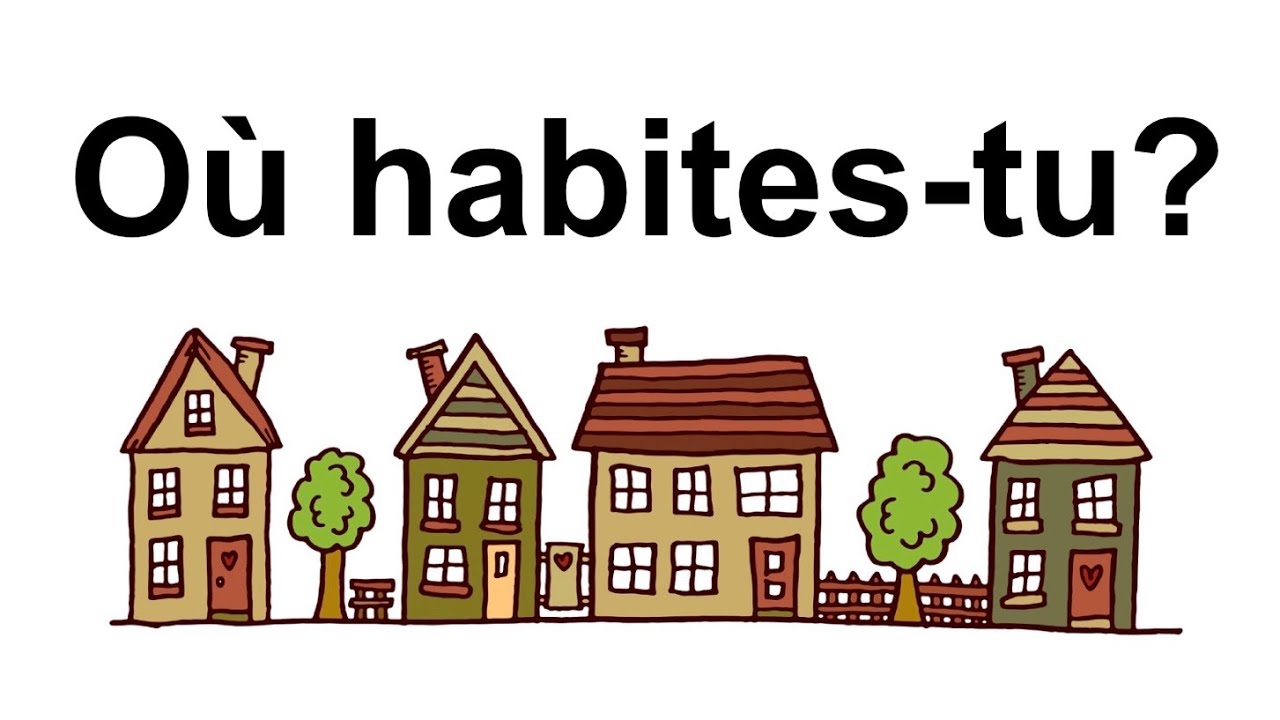 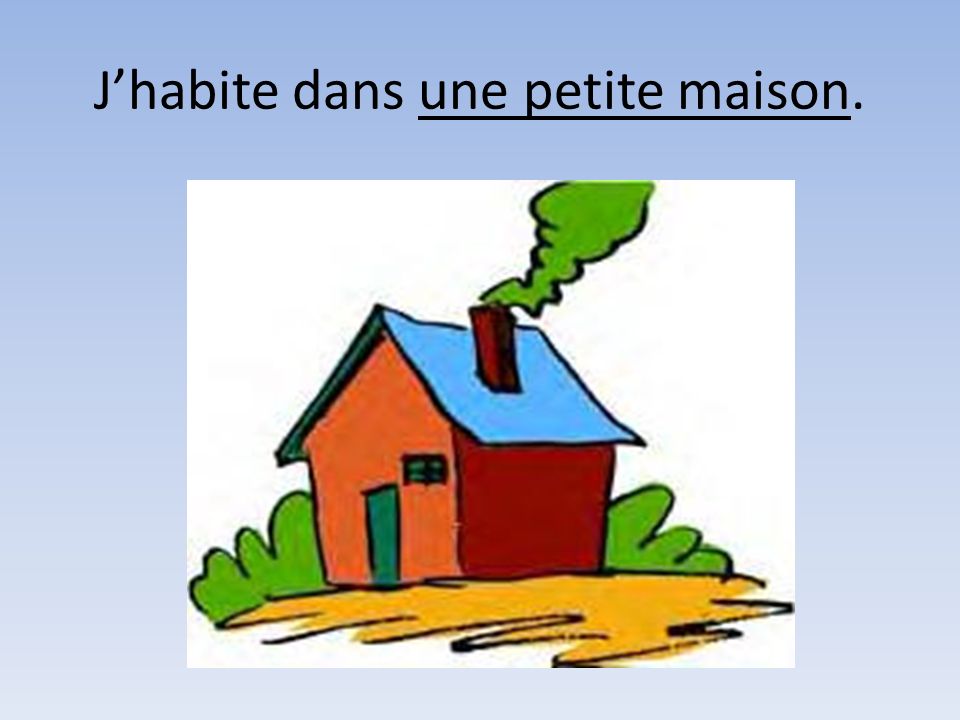 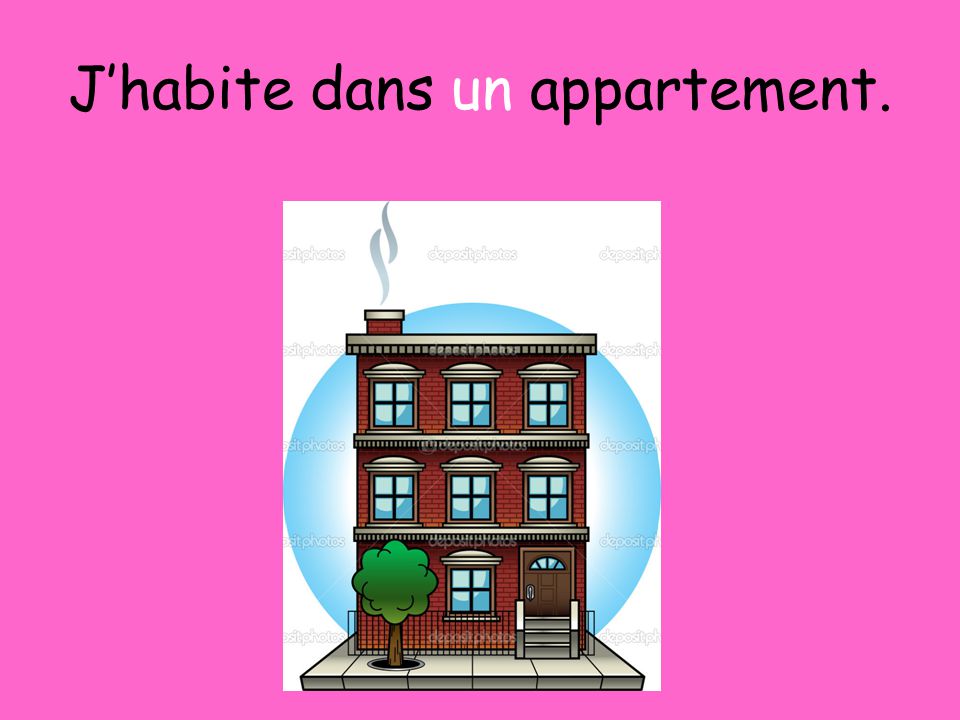 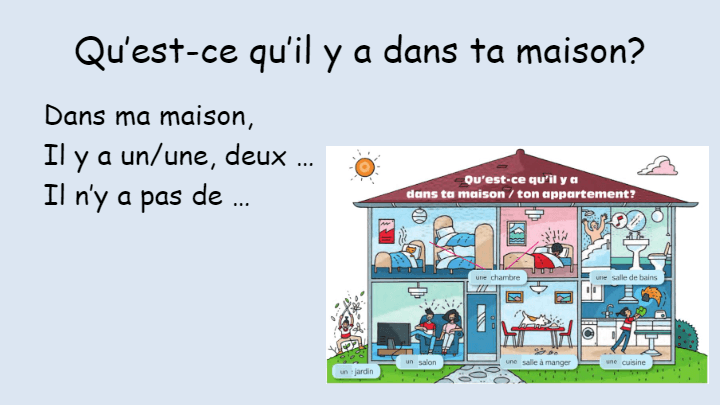 مثال لوصف المنزل
Bonjour je m’appelle sara
 J’habite avec ma famille dans une petite  maison – appartement à Amman .
Dans ma maison il ya ____________ (deux – trois) chambres à coucher.
Il y a une cuisine . Dans la cuisine il ya un évier , un four  et un frigo. Dans la chambre à  coucher il y a une armoire  et un lit .
Dans la salle de bains il y a une douche et une baignoire 
Voila maman elle met la voiture dans le garage